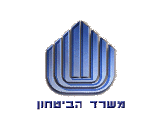 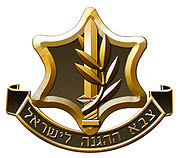 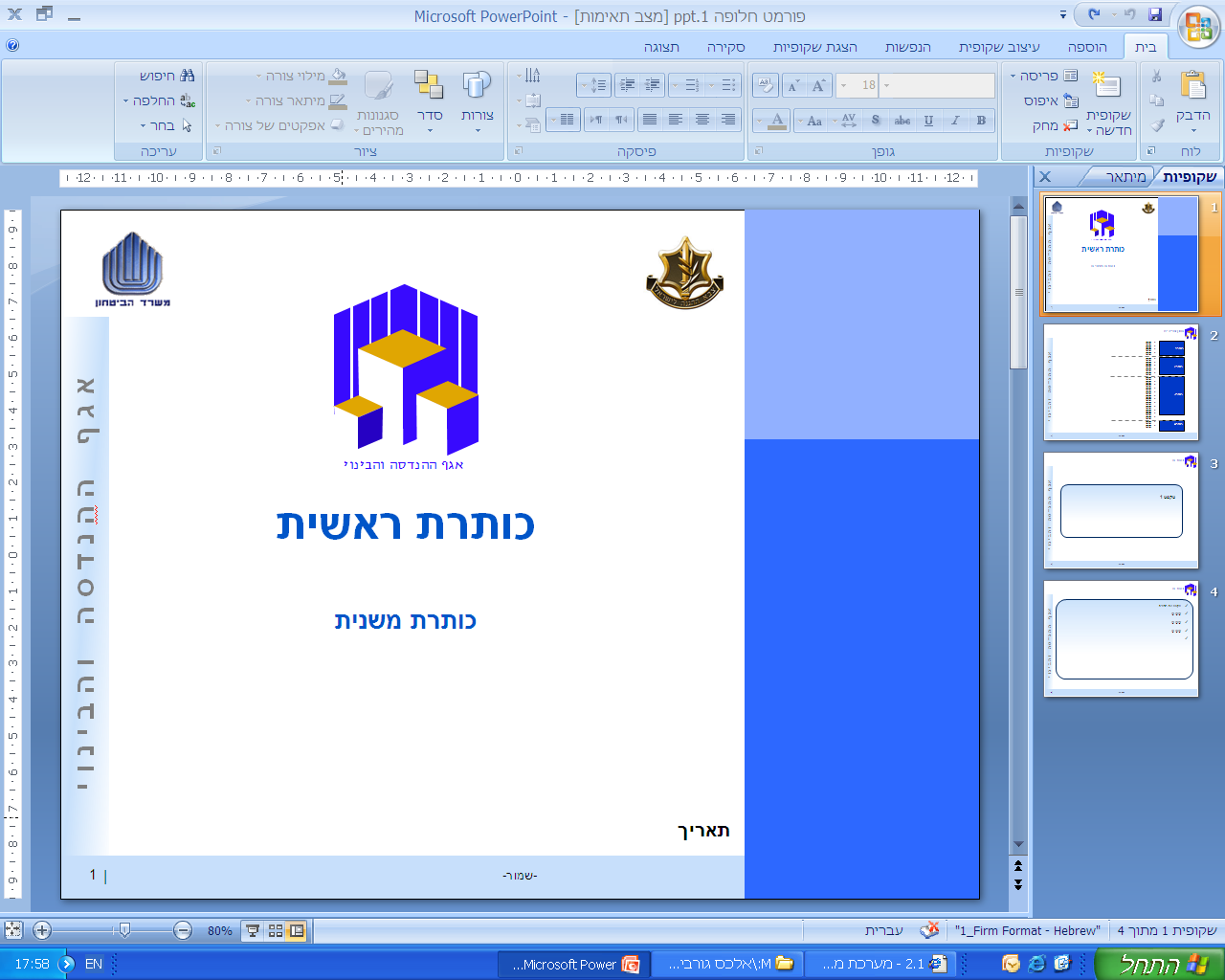 מחשבון שכר הטרחה למתכננים
היחידה להתקשרויות עם מתכננים
יולי 2021
1
רקע
המחשבון כולל התייחסות למספר רב של מקצועות תכנון

 התעריפים מתחלקים  ל-2 סוגים: 

תעריפים חדשים אשר החליפו את תעריפים ושיטת החישוב הנהוגה לפי הספר הצהוב - מהדורה 1996
תעריפים מעודכנים אשר מתבססים לפי שיטת החישוב הנהוגה לפי הספר הצהוב - מהדורה 1996 עם שינויים והתאמות מינוריים
רקע
על מנת לערוך תחשיבי שכר טרחה לתעריפי התכנון החדשים, נבנה מחשבון הפועל בתוכנת אקסל (קובץ מקרו). 

המחשבון מתופעל ע"י בחירות, הזנת נתונים בסיסים של הפרויקט ולחיצה על כפתורים.

המחשבון נותן מענה לחישובי שכר לכלל התעריפים באחוזים ובשעות העבודה.

המחשבון מחשב את אחוזי שכ"ט באופן אוטומטי ודינמי בהתאם לבחירת סוגי המבנים.

המחשבון מבצע מידוד אוטומטי לערכי המבנה בהתאם לתנודות המחירים.

המחשבון מייצא דוחות תחשיב בפורמט אחיד.
תרשים פעולות במחשבון
1. בחירת סוג המבנה
4. בחירת מקדמים
3. בחירת שירותים
2. חישוב  אוטומטי
5. חישוב אוטומטי
בחירת עלות למ"ר מטווח
הזנת שטח המבנה
התמורה (שכ"ט)
חישוב ערך המבנה
מכסת שכר היסוד
סה"כ השירותים החלקיים
מקדמים
חישוב אוטומטי
BIM
מבנה חוזר
COE
תוספת למבנה קיים
שינויים במבנה קיים
מקדםמכרז 100
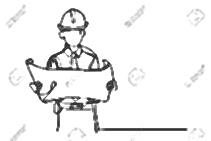 המחשבון מבצע אוטומטי חישוב ערך העבודה:
שטח מבנה מחושב בהתאם להגדרות הקיימות בפרק
עלות מבנה למ"ר נקבעת בהתאם לשימוש המבנה ולרמת המורכבות כפי שמוגדרת בטבלת סוגי מבנים בפרק
ככלל, התעריף מתייחס לארבע רמות מורכבות של מבנים/ מתקנים:
מבנים/ מתקנים פשוטים,
מבנים/ מתקנים רגילים,
מבנים/ מתקנים מורכבים,
מבנים/ מתקנים ייעודיים,
5
5
חישוב ערך עבודה על פי עלות למ"ר – אדריכלות
* מחירים למ"ר נקבעו כטווח לפי סיווג מורכבות המבנה
 * עבור מבנים חריגים שלא נכללו ברשימת סוגי המבנים, חישוב שכ"ט יתבסס על אומדן
6
חישוב ערך עבודה על פי עלות למ"ר – חשמל
מחירים למ"ר נקבעו לכל סוג מבנה על בסיס נתונים שנאספו על ידי ראש מדור חשמל ונציגי ארגון המהנדסים (על פי מחירים בפרויקטים שבוצעו על ידי האגף ופרויקטים אזרחיים)
7
חישוב ערך עבודה על פי עלות למ"ר – מיזוג אוויר
מחירים למ"ר נקבעו כטווח לפי סיווג מורכבות המבנה ועל בסיס נתונים שנאספו על ידי ראש מדור מכונות (על פי מחירים בפרויקטים שבוצעו על ידי האגף ופרויקטים אזרחיים)
8
המחשבון מבצע חישוב אוטומטי לעלות למ"ר בתעריפים שטרם עודכנו לפי שיטת החישוב החדשה כגוון מים וביוב, קונסטרוקציה וכו', לפי יחס עליות של רכיבי המבנה
המחשבון מבצע חישוב אוטומטי של מכסת היסוד
מכסת שכר יסוד (אחוז שכ"ט) נקבעת בהתאם לרמת המורכבות של המבנה על פי טבלאות מכסות שכר יסוד המופיעות בכל תעריף
המחשבון מחשב את אחוזי שכ"ט באופן אוטומטי ודינמי בהתאם  לטבלת "סוגי מבנים" המפורטים בכל תעריף
המחשבון מבצע רה-חישוב של אחוז שכ"ט כל פעם שמתווסף מבנה מאותה מורכבות
10
המחשבון מבצע חישוב אוטומטי של:
שכ"ט עבור ניהול תכנון

שכ"ט למנהל מודל 

מקדם תכנון   BIM 
 
מקדם מכרז 100
החישוב מתבצע בהתאם להיקף שכ"ט:
התקשרות קטנה: עד 300,000 ₪  כולל מע"מ
התקשרות בינונית: בין 300,001 ₪  ועד 1,000,000 ₪ כולל מע"מ 
התקשרות גדולה: בין 1,000,001 ₪  ועד 1,500,000 ₪ כולל מע"מ
11
חישוב שכר עבור ניהול תכנון כוללני
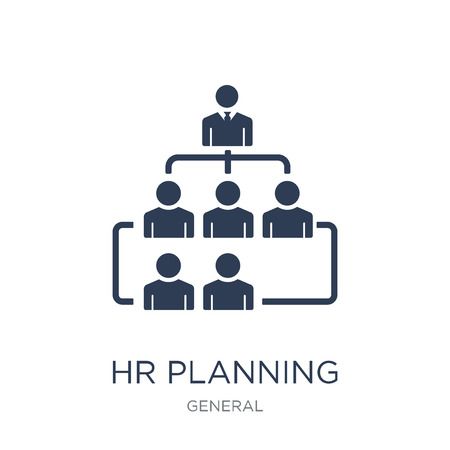 בהתקשרויות עם המתכנן הראשי שהיקפן עד 1.50 מש"ח
 כולל מע"מ, תשולם תוספת שכר עבור ניהול התכנון 1
(התוספת לא תעלה על 10% מהיקף שכ"ט)
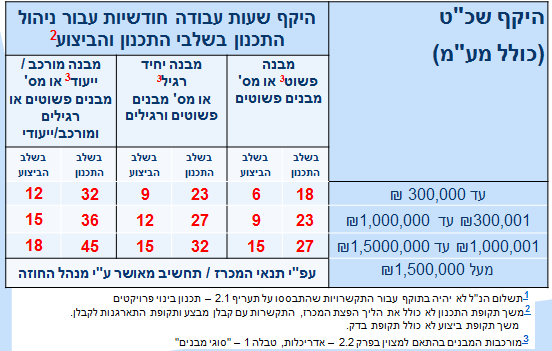 12
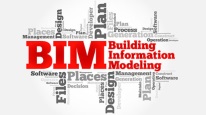 חישוב מקדם תוספת לתכנון ב-BIM
המקדמים מתייחסים לפרקים הבאים:
2.2, 2.3, 2.4, 2.5, 2.8. 2.7, 2.9.1, 2.10, 2.14
13
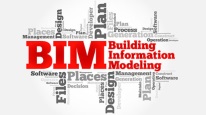 חישוב מקדם תוספת לתכנון ב-BIM

במודל התקשרות לתכנון כוללני בהיקף שכ"ט מעל 1,500,000 ₪ (כולל מע"מ) המחשבון יבצע חישוב  של מקדםBIM  לפי נוסחה :
Y= -1.271 ln(X) + 23.8753
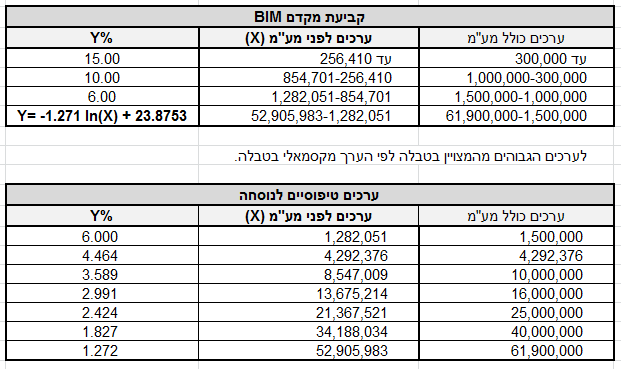 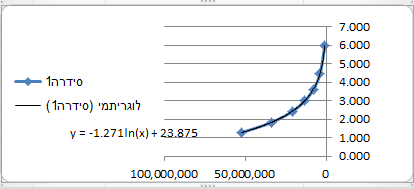 טבלת חישוב מקדם BIM להתקשרות מעל 1.5מש"ח
14
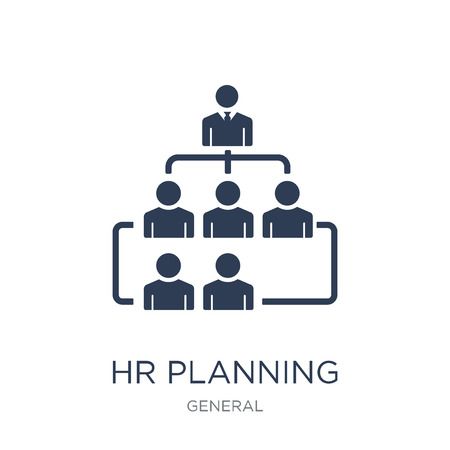 חישוב שכר למנהל מודל BIM
15
חישוב מקדם מכרז 100 לפי היקף ההתקשרות ומרחב תכנון
המקדמים מתייחסים לפרקים הבאים:
 2.2, 2.3, 2.5, 2.7, 2.8, 2.9.1, 2.10, 2.14, 2.15, 2.23, 2.29
16
תרשים לחישוב מקדמים:
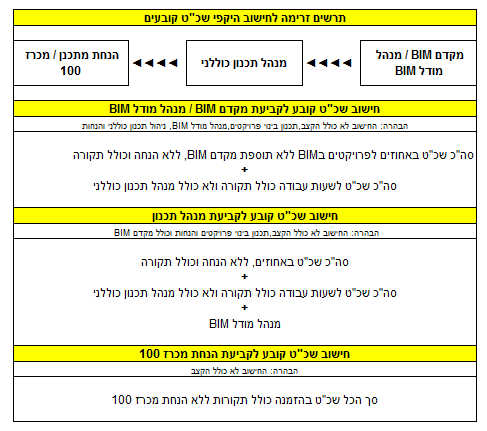 17
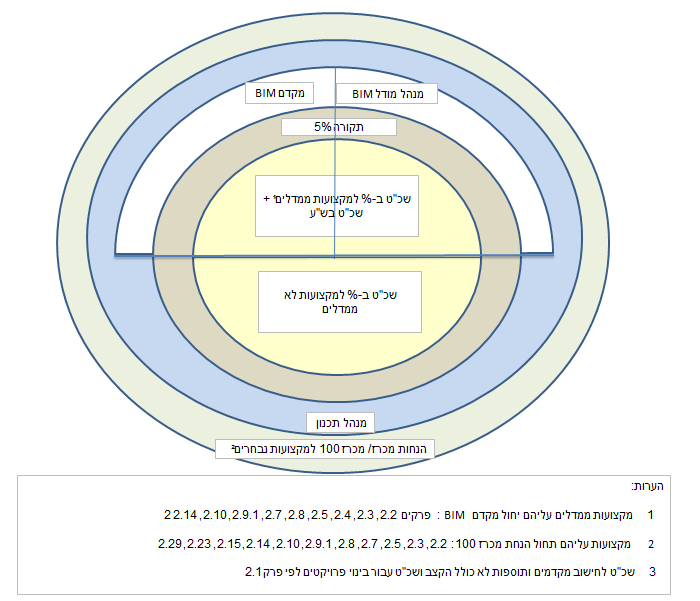 18
מבט כללי
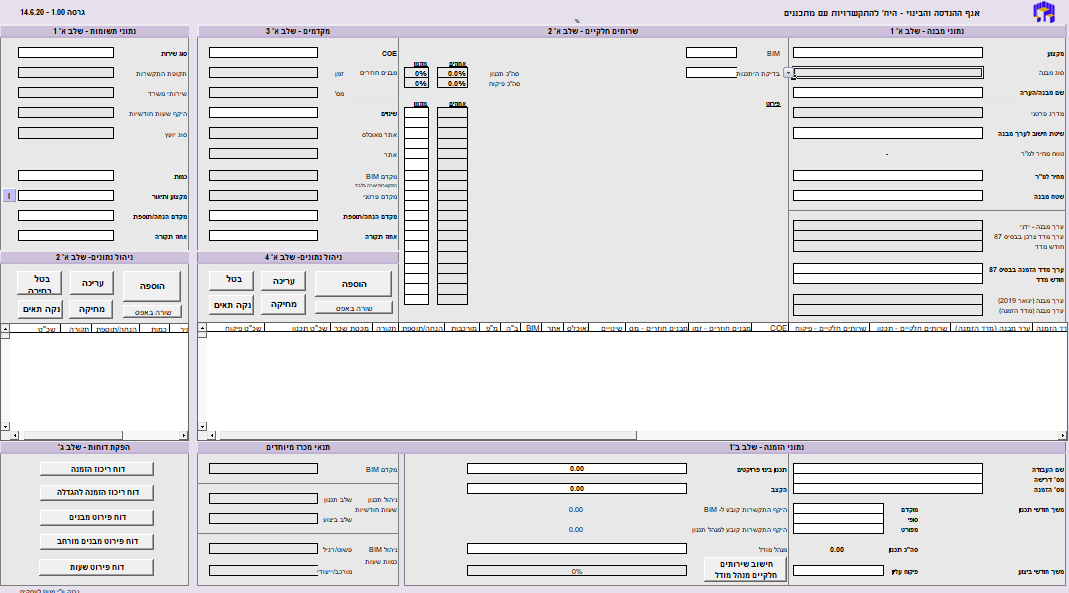 אחוזים
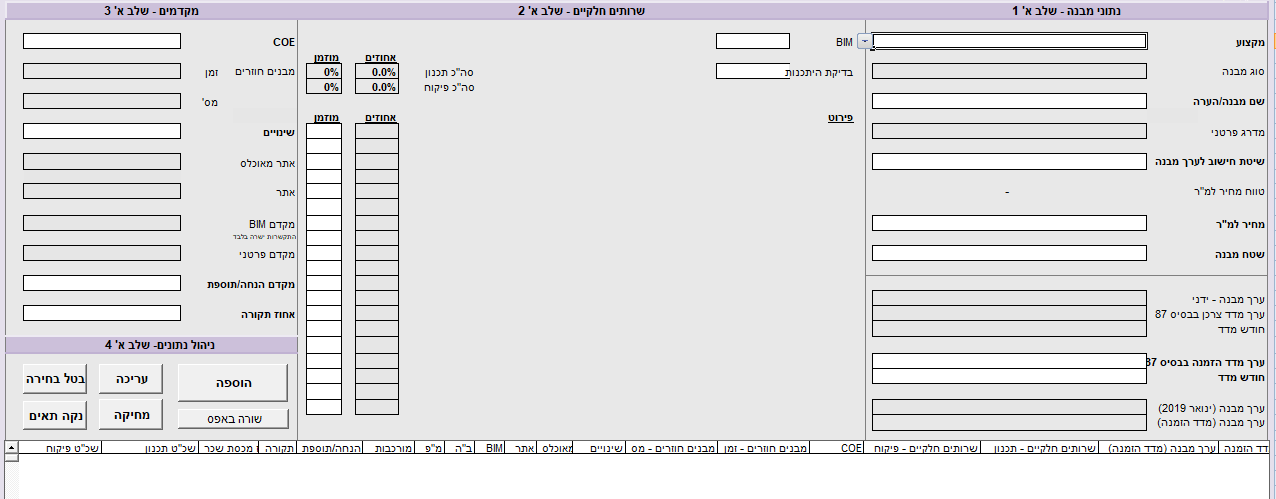 תשומות (שעות,ביקורים,החזר וכו')
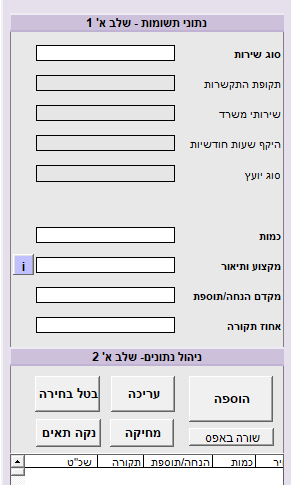 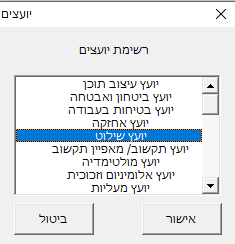 נתוני הזמנה
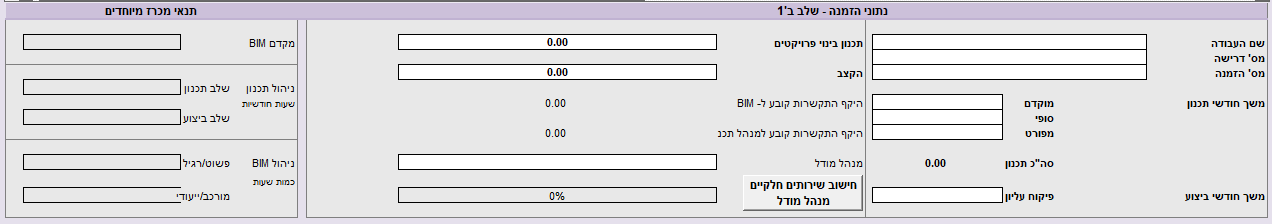 הפקת דוחות
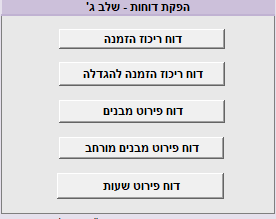 דוח ריכוז הזמנה - דוגמא
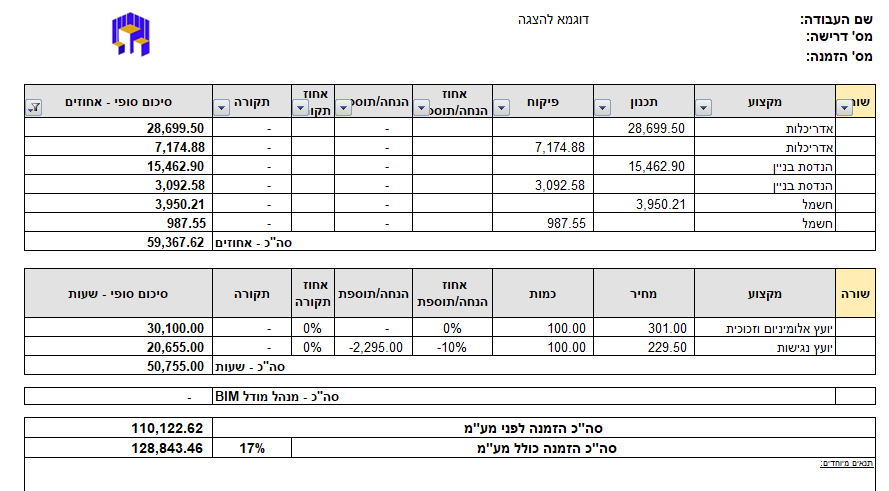 מחשבונים נוספים לעבודות תכנון במערכת הביטחון:
קיימים מחשבונים נוספים לחישוב שכר הטרחה:
1. מחשבון פרק 2.1 – תכנון בינוי פרויקטים
2. מחשבון לפרק 2.6 – תעריף מדידות
25
שיפורים ועדכונים עתידיים למחשבון:
1. ממשק לטבלת מדדים המפורסמת ע"י הלשכה המרכזית לסטטיסטיקה:
טבלת מדדים קיימת
רצוי לעבוד בגרסת   Office 2016בה נמצא ממשק לחיבור אובייקטים חיצוניים וריענון אוטומטי של נתונים
2. עדכון עתידי לתפעול שוטף של המחשבון:
עדכון ערכי מבנה/מתקן (עלויות למ"ר) יבוצע אחת לשנתיים על-פי מנגנון ההצמדה
עדכונים שוטפים
3.  פיתוח של כל מחשבונים במערכת SAP
26
תודה על הקשבה !
27